Idemo u srednju!
Predavanje o E upisima za roditelje učenika 8.-ih razreda
Pripremila: Lea Liović, pedagoginja
22. svibnja 2018 godine
UPISI U 1. RAZRED  SREDNJE ŠKOLE
Dokumenti:

Od 2015. godine:  Pravilnik o elementima i kriterijima za izbor kandidata za upis u 1. razred srednje škole 
(u svibnju izašla Odluka o upisu učenika u 1. razred srednje škole 2018./2019.)
Popis predmeta  posebno važnih za upis
Pratiti stranice: www.upisi.hr i www.mzos.hr
[Speaker Notes: Sastanak ravnatelja OŠ iz 5 županija, 6. veljače 2013., Osijek]
www.upisi.hr
Važno!
Webinar za sve učenike koji upisuju I. razred srednje škole (četvrtak, 24. svibnja 2018. od 13:00 do 14:30 sati) 
Sve informacije o pojedinom webinaru nalaze se na naslovnici  www.upisi.hr/oss, a informacije o webinaru za učenike nalaze se na javnom dijelu sučenja www.upisi.hr i vidljiva je svim učenicima
U prilogu je kalkulator za upis u srednju školu. https://www.srednja.hr/srednja-kalkulator/
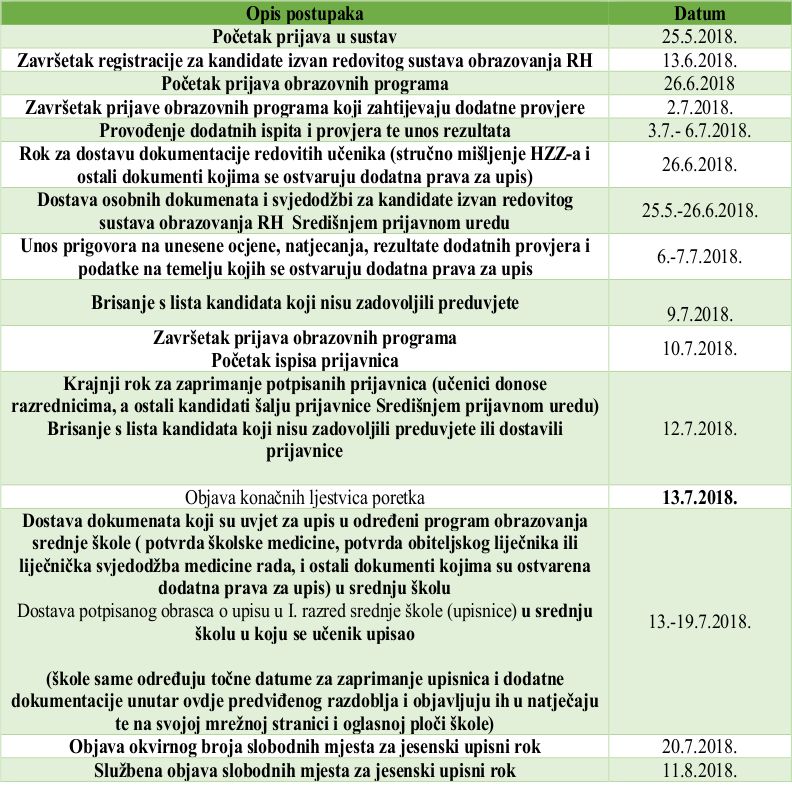 Početak prijava u sustav – objavljene informacije i prijedlog
28. svibnja 2018. godine početak prijava u sustav
26. lipnja 2018. godine početak prijava obrazovnih programa
CILJEVI
- Prijave i upis provode se putem Nacionalnog informacijskog sustava prijava i upisa u srednje škole  (NISpuSŠ) 
- U svakom upisnom roku kandidat može prijaviti najviše 6 odabira programa zanimanja 
 mijenjanje prioriteta, bolja informiranost  i umreženost 
 transparentnost programa
 SŠ – smanjena administracija
OŠ uvid u nastavak obrazovanja svojih učenika
 Roditelji - smanjenje troškova pribavljanja dokumenata, manje hodanja, manje stresa
[Speaker Notes: Prijave u 5 škola i 10 programa, na stranici upisi.hr – dohvat od travnja]
Sustav prijave: www.upisi.hr
OŠ -točnost podataka u e-matici
AAI - elektronički identitet- CARNET
Učenik
ime.prezime.@skole.hr
Pita ga broj mobitela – savjet roditeljima: dati svoj broj mobitela
SMS-om dobiva PIN – jako važno čuvati! 
Prijavljuje programe 
Podatci - E-matica/ E dnevnik
SLIJED PRIJAVLJIVANJA
www.upisi.hr – STRANICA JOŠ NIJE AKTIVNA!
-korisničko ime i lozinka
-otvara županije – odabrati
-otvara popis škola (karta, adresa)-odabrati
-otvara programe-odabrati
-provjeriti svoje podatke i ocjene – E matica
-lista prioriteta: 1.,2., 3.,.. i plasman po školama
Program sam smješta na najbolje mjesto, ako je ostvaren 1. prioritet, ostale briše ...
ELEMENTI I KRITERIJI ZA UPIS U I. RAZRED SREDNJE ŠKOLE 
Zajednički, dodatan, i posebni element
Zajednički element
prosjeci svih zaključnih ocjena svih nastavnih predmeta na dvije decimale od V.-VIII. r. (max. 20 bodova)

strukovne škole (trogodišnje): vrednuju se još i zaključne ocjene VII. i VIII. r. iz hrvatskog jezika, matematike i prvog stranog jezika (max. 50 bodova);  potrebna liječnička svjedođžba medicine rada; za obrte ugovor o naukovanju – novo e-Naukovanje – www.minpo.hr

gimnazije i četverogodišnje škole: vrednuju se još i zaključne ocjene VII. i VIII. r. iz hrvatskog jezika, matematike i prvog stranog jezika te triju nastavnih predmeta (dva propisana Popisom predmeta posebno važnih za upis, jedan samostalno određuje škola) (max. 80 bodova)
Razlika odlikaša i odlikaša!
Uvedeno prije dvije školske godine! 
Dosadašnjim računanjem bodova, pri upisu u srednju školu, u istom su se položaju nalazili odlikaši s prosjecima 5,00 i oni s 4,5
Kako? - Prosjeci svih zaključnih ocjena svih nastavnih predmeta na dvije decimale u posljednja četiri razreda osnovnoga obrazovanja
Uzimaju se u obzir sve  četiri  godine  jer se tako nagrađuje kontinuirani trud i rad učenika!
motivira ih se na rad u petom i šestom razredu, a ne samo zadnja dva razreda kako je do sada bio slučaj
Dodatni element vrednovanja
Dodatni element  čine sposobnosti, darovitosti i znanja kandidata
Sposobnosti, darovitosti i znanja kandidata dokazuju se i vrednuju
- na osnovi provjere ispitivanja posebnih  znanja, vještina, sposobnosti i darovitosti (likovna, glazbena, plesna umjetnost – čl.10.,11.,12.)
na osnovi rezultata postignutih na natjecanjima u znanju
na osnovi rezultata postignutih na natjecanjima školskih športskih društava
Članak 4.
Kandidat koji u osnovnoj školi nije učio određeni strani jezik, može prilikom prijave programa obrazovanja – odabrati učenje toga stranog jezika kao prvog stranog jezika – uz uvjet da je zadovoljio prethodnu provjeru znanja!
Posebna provjera znanja kandidata- članak 9.
Uvodi se tek od 2016./2017. godine
Srednje škole mogu provoditi provjere posebnih znanja iz nastavnih predmeta posebno važnih za upis!
Minimalni bodovni prag
Čl. 28.  – za programe obrazovanja u trajanju od najmanje 4 godine, škola može utvrditi minimalni broj bodova potrebnih za prijavu kandidata za upis u pojedini program obrazovanja (za ostale programe stjecanja strukovne kvalifikacije, obrte ili programe koji traju manje od tri godine – ne utvrđuje se minimalni broj bodova
[Speaker Notes: Područja mogu smanjiti praga najviše za 4 boda, nema bodovnog praga za trogodišnje]
Vrednovanje rezultata kandidata postignutih na natjecanjima u znanju i sportu
(čl.16.,17.)
Pravo na izravan upis ili dodatne bodove ostvaruju kandidati na osnovi rezultata koji su postigli na:
  natjecanju iz znanja:

hrvatskog jezika, matematike te prvoga stranog jezika

Natjecanjima u znanju iz dva nastavna predmeta u skladu s Popisom posebno značajnim za upis
Jednom natjecanju iz znanja  koji samostalno određuje srednja škola iz Kataloga natjecanja i smotri učenika (AZOO)
Državno/međunarodno natjecanje – 1.,2.,ili 3.mjesto  osvojeno kao pojedinac u posljednja četiri razreda – izravan upis (uvjet zadovoljiti na ispitu sposobnosti- u školama gdje je to uvjet)
Prvo osvojeno mjesto kao član skupine u posljednja 4 razreda – 4 boda, drugo mjesto – 3 boda, dok je treće mjesto 2 boda i NOVO – sudjelovanje kao pojedinac ili član skupine u posljednja 4 razreda – 1 bod
Vrednovanje rezultata kandidata postignutih na sportskim natjecanjima
Pravo na dodatne bodove kandidati ostvaruju na temelju službene evidencije o rezultatima održanih natjecanja školskih sportskih društava koju vodi HŠŠS.
3 BODA – učenici koji su na državnom natjecanju kao članovi ekipe osvojili prvo mjesto ( drugo mjesto – dva boda, treće mjesto 1 bod)  

POSEBNU POZORNOST OBRATITI NA ROKOVE UPISA SPORTAŠA! – (od 25. svibnja do 31. svibnja 2018. godine)
Nema dodatnih bodova za drugi strani jezik i glazbenu školu!
Zašto : jer nije svim učenicima jednako omogućeno u cijeloj državi! 
Čl.13. – na temelju iznimne darovitosti (a koju će pokazati na provjeri darovitosti koju provodi glazbena ili plasna škola) u pripremni program srednje škole, odnosno u prvi razred srednje glazbene ili plesne škole- može se upisati kandidat koji još nije završio  završni razred općeobrazovnog osnovnog obrazovanja!
Poseban element vrednovanja kandidata
Zdravstvene teškoće.....
Kandidati sa zdravstvenim poteškoćama – kandidati koji su osnovno obrazovanje završili po redovitom nastavnom planu i programu -  a kojemu su zdravstvene teškoće utjecale na postizanje rezultata - ostvaruju pravo na jedan dodatni bod – koje određuje stručno mišljenje Službe za profesionalno usmjeravanje učenika HZZ 
Za ostvarivanje prava treba se priložiti stručno mišljenje HZZ-a o sposobnostima i motivaciji učenika za – u pravilu pet, a najmanje tri primjerena oblika obrazovanja (strukovnog – s oznakom programa, umjetničkog ili/i gimnazijskog)- na temelju prethodno dostavljene specijalističke medicinske dokumentacije, školski liječnik koji je pratio kandidata tijekom obrazovanja
Pravo na dodatan bod ostvaruju i...
kandidati koji žive u otežanim ekonomskim i socijalnim uvjetima koji su mogli utjecati na njegov školski uspjeh:
djeca koja žive s jednim ili oba roditelja s dugotrajnom teškom bolesti, kojima su oba roditelja dugotrajno nezaposlena, koja žive sa samohranim roditeljem ili je jedan od roditelja preminuo
dijete bez roditelja ili odgovarajuće roditeljske skrbi prema zakonu koji uređuje socijalna skrb
Za ostvarivanje prava dodatnog boda potrebno je priložiti: (čl. 20.)
Liječničku potvrdu o dugotrajnoj težoj bolesti jednog ili oba roditelja
Potvrdu o nezaposlenosti (HZZ)
Potvrdu o korištenju socijalne pomoći
Ispravu iz matice umrlih ili smrtni list
Potvrdu nadležnog centra za socijalnu skrb ako je kandidat dijete bez roditelja ili odgovarajuće socijalne skrbi)
Vrednovanje uspjeha kandidata s teškoćama u razvoju (čl.23)
Kandidat s teškoćama u razvoju je kandidat koji je osnovnu školu završio prema rješenju Ureda državne uprave o primjerenom obliku obrazovanja
Kandidati se rangiraju na zasebnim ljestvicama poretka, a temeljem ostvarenog ukupnog broja bodova utvrđenog tijekom postupka vrednovanja – u programima obrazovanja za koje posjeduju stručno mišljenje službe za profesionalno usmjeravanje HZZ-a
Za ostvarivanje prava, kandidat obavezno prilaže slijedeće dokumente:
rješenje ureda državne uprave u županiji odnosno Gradskoga ureda za obrazovanje, kulturu i šport Grada Zagreba o primjerenom obliku školovanja u osnovnoj školi;
stručno mišljenje službe za profesionalno usmjeravanje Hrvatskog zavoda za zapošljavanje o sposobnostima i motivaciji učenika za najmanje tri primjerena programa obrazovanja, u pravilu pet (strukovnoga, umjetničkoga i/ili gimnazijskoga) – koje je izdano na temelju stručnog mišljenja nadležnog školskog liječnika koji je pratio kandidata tijekom prethodnog obrazovanja, a na temelju dostavljene specijalističke medicinske dokumentacije
Važno za upis:
Kandidati s teškoćama u razvoju – javljaju se Uredu državne uprave koji im pomaže u odabiru srednje škole – za koju je kandidat dobio mišljenje službe za profesionalno usmjeravanje HZZ (rokovi: 25. svibnja do 9. lipnja 2018. godine)
Njih upisuje upisno povjerenstvo ureda državne uprave u NISpuSŠ na zasebnu rang ljestvicu, i to ranije, sukladno s rokovima koji će biti objavljeni- pratiti rokove i datume
Upis kandidata na osnovi Nacionalne strategije za uključivanje Roma za razdoblje od 2013. do 2020. godine
Kandidatu za upis koji je pripadnik romske nacionalne manjine,  a živi u uvjetima koji su mogli nepovoljno utjecati na njegov uspjeh u osnovnoj školi, dodaju se dva boda  na ukupan broj bodova
No obavezno se prilaže – preporuka Vijeća romske nacionalne manjine odnosno registrirane Romske udruge
Razlika prijavnica i upisnica
Kada se lista prioriteta zaključa, prijavnicu s konačnom listom poretka iz sustava ispisuje razrednik (potpisuje i učenik i roditelj, svaku prijavnicu razrednik kopira i sprema u arhivu škole!) 
Bit će organiziran dan, i termin ispisivanja prijavnica kada trebate sa učenicima doći u školu 
10. srpnja  (utorak)– završetak prijava obrazovnih programa, početak printanja prijavnica (Sandra Poljak, prof.)
11. srpnja u 17.ooh  (srijeda)– roditeljski sastanak –podjela i potpisivanje prijavnica (svatko sa svojom razrednicom)
Upisnica – obrazac koji se preuzima na mrežnoj stranici www.upisi.hr – potpisuje učenik i roditelj – i dostavlja u srednju školu!
Važno!
Poštivati rokove dostave dodatne potrebne dokumentacije (potvrdu školske medicine, liječničke svjedodžbe rada, ugovor o naukovanju i slično) – 26. lipnja 2018. godine

Programi škola za koje postoje dodatne provjere imaju raniji rok prijave!

U drugom upisnom jesenskom roku, moguće je prijaviti samo one obrazovne programe za koje kvota nije ispunjena u ljetnom roku
Zdravstvena sposobnost kandidata, članak 24.
Kandidat koji se upisuje u programe za koje je posebnim propisima i mjerilima određeno obvezno utvrđivanje zdravstvene sposobnosti – pri upisu u te programe obvezno dostavlja: 
1) potvrdu nadležnoga školskog liječnika o zdravstvenoj sposobnosti kandidata za program
2) Liječničku svjedodžbu medicine rada
Hvala na pozornosti...
... i sretno!